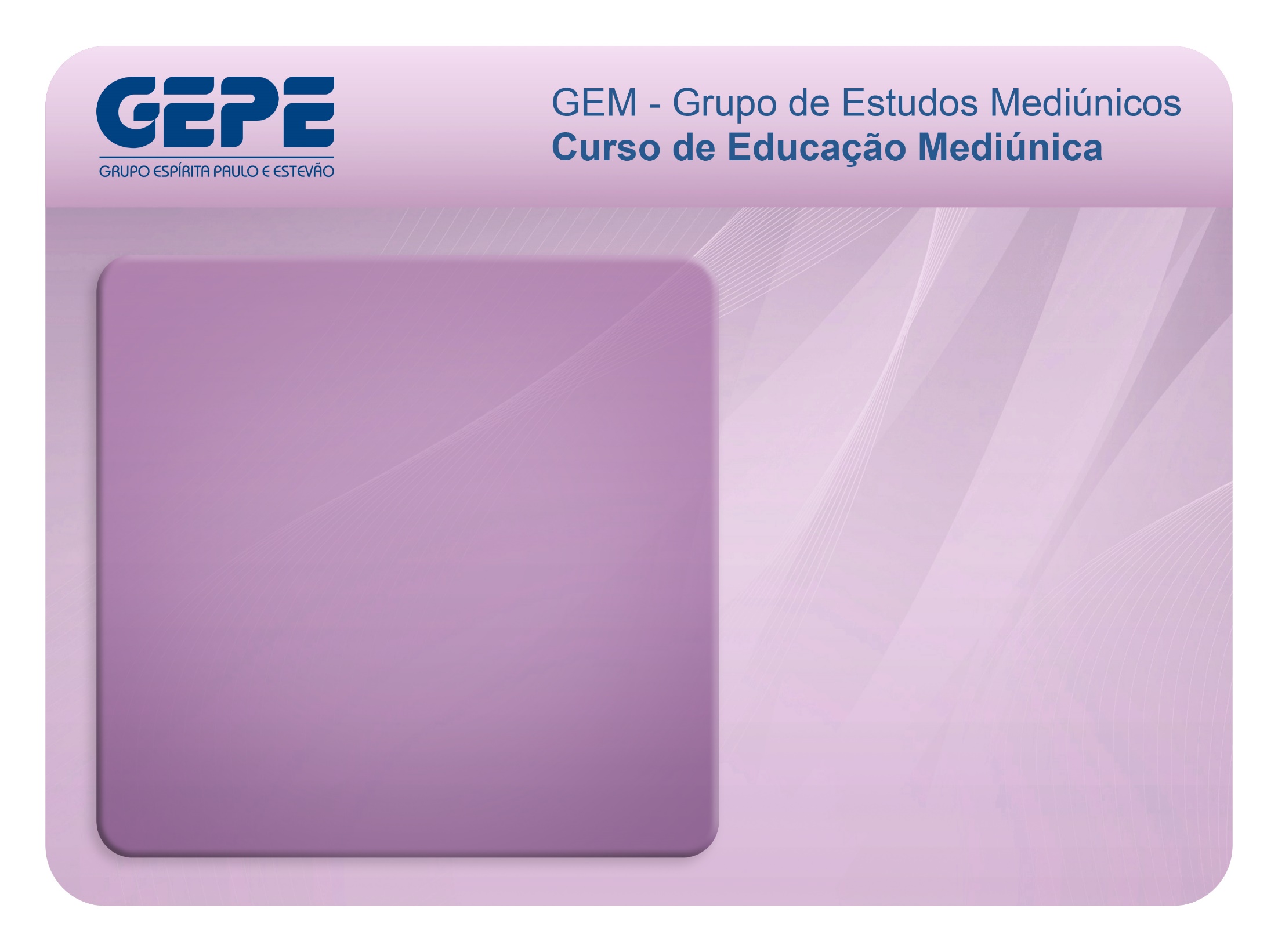 UNIDADE 3
A MEDIUNIDADE E O MÉDIUM
AULA 18
Condicionamentos e viciações na manifestação mediúnica
1
[Speaker Notes: TERCEIRA UNIDADE: A MEDIUNIDADE E O MÉDIUM
Capítulo 19 – Condicionamentos e Viciações na Manifestação Mediúnica]
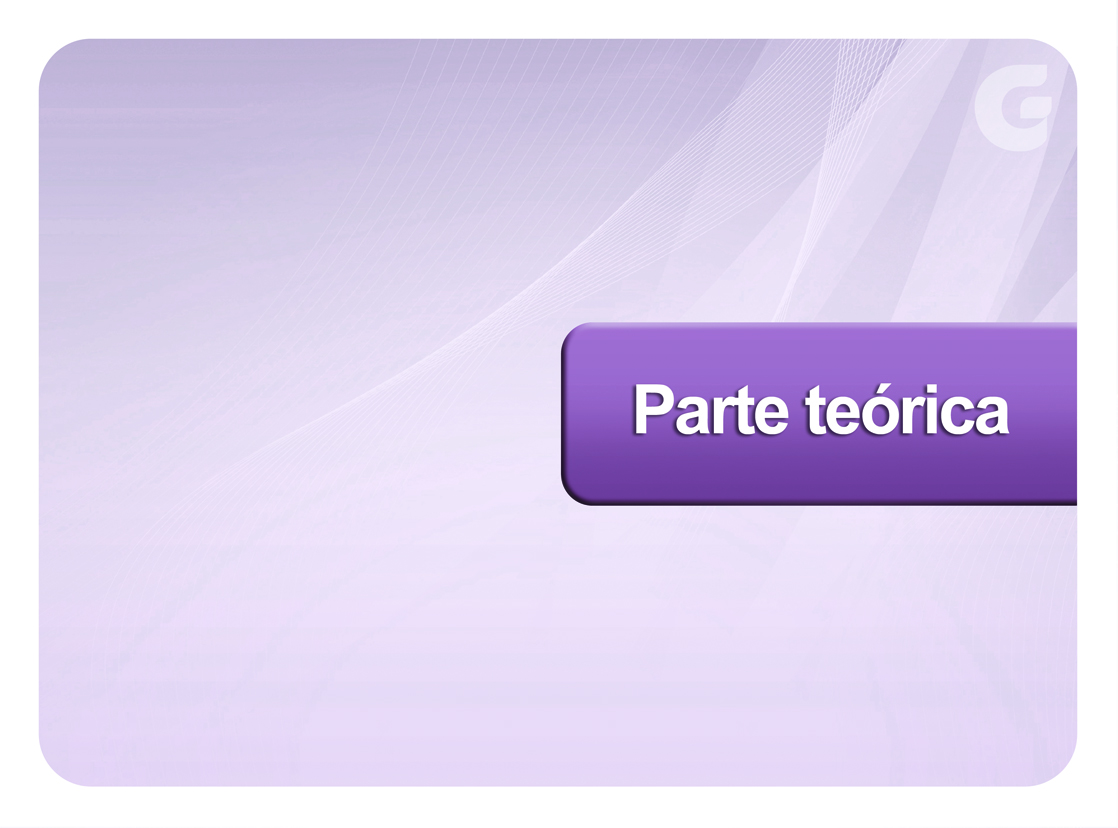 2
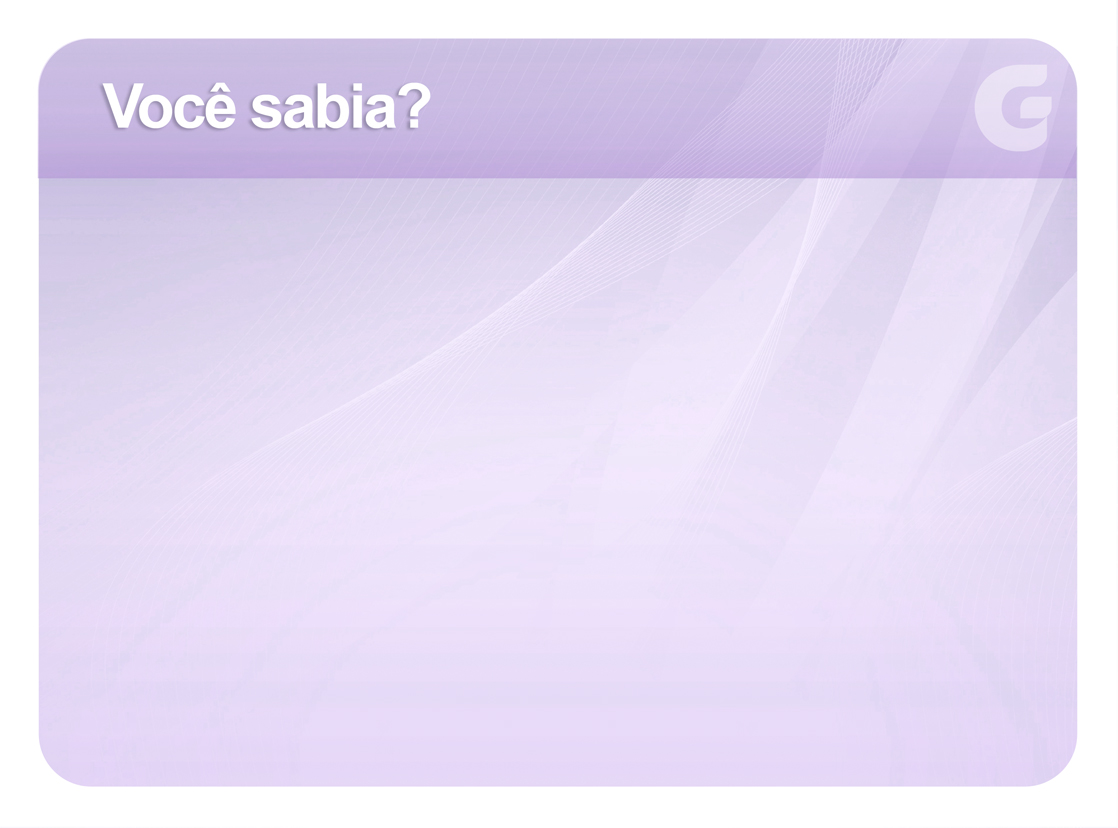 Médiuns novatos costumam apresentar condicionamentos e viciações na manifestação mediúnica, porque ainda têm pouco esclarecimento doutrinário Therezinha Oliveira
3
Às vezes, médiuns antigos também os apresentam, porque não foram bem orientados na fase de desenvolvimento de sua faculdade Therezinha Oliveira
4
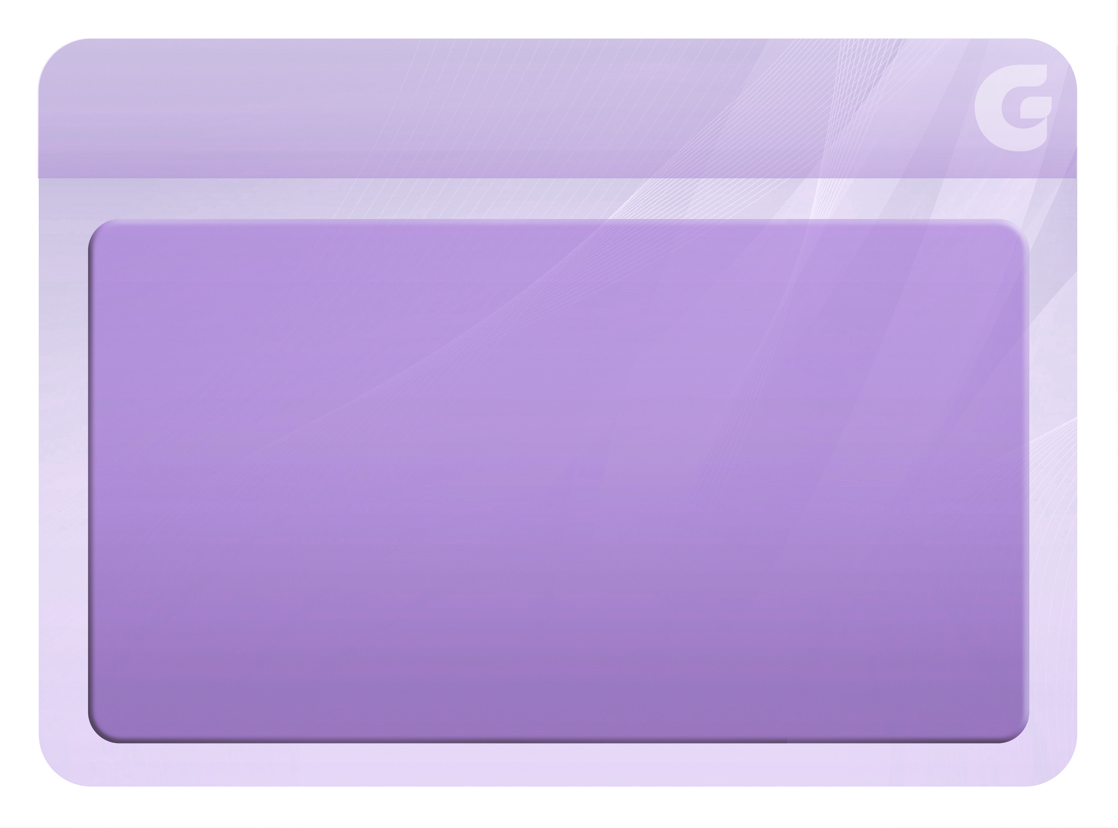 Excessos que demonstram a influenciação
5
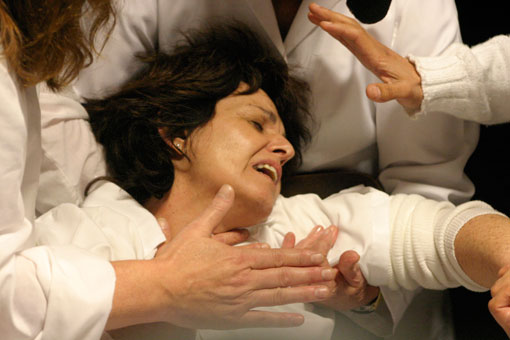 São gestos, trejeitos e
ruídos vocais excessivos quando sob ação dos Espíritos
6
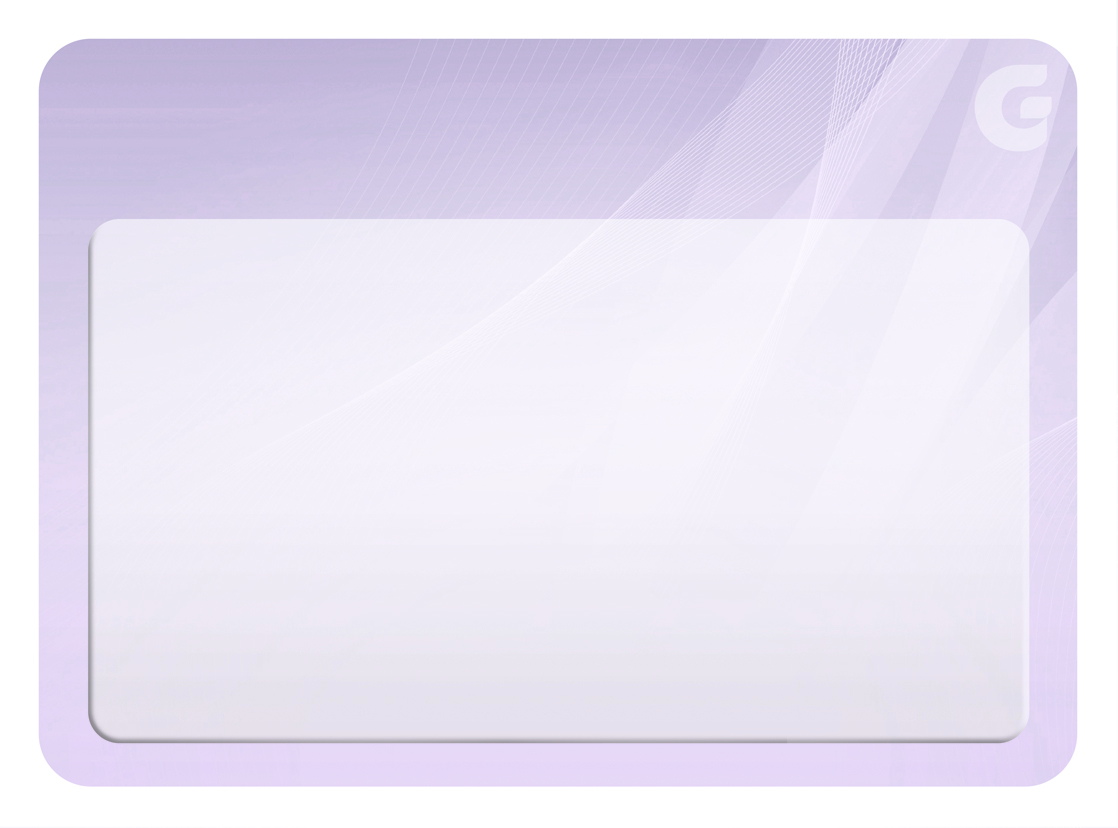 Por que o médium age dessa forma?
7
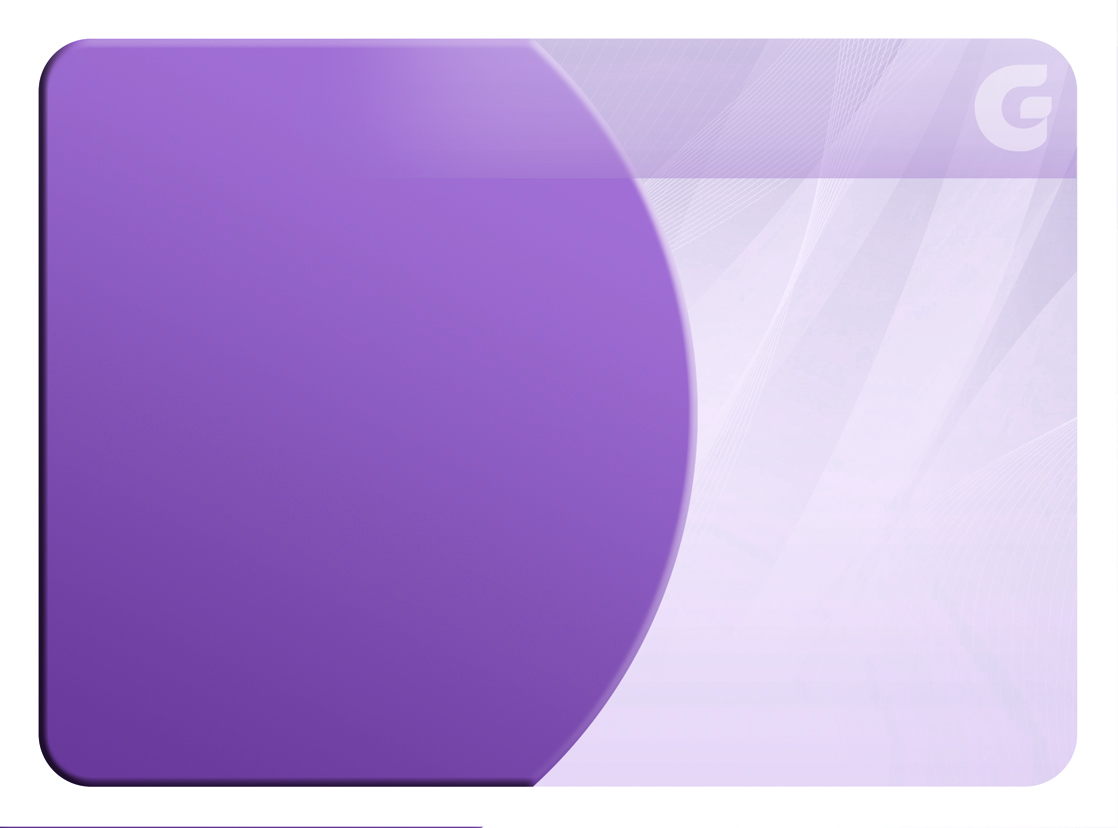 É porque sente percepções e sensações diferentes com a aproximação do Espírito e não sabe como reagir
a elas ou como controlá-las
Therezinha Oliveira
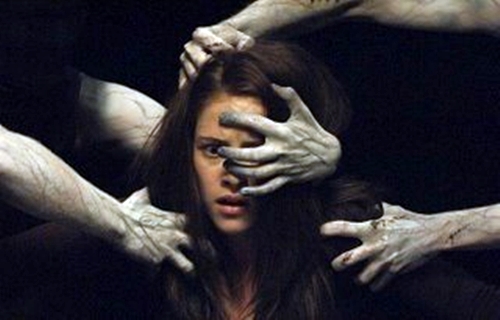 8
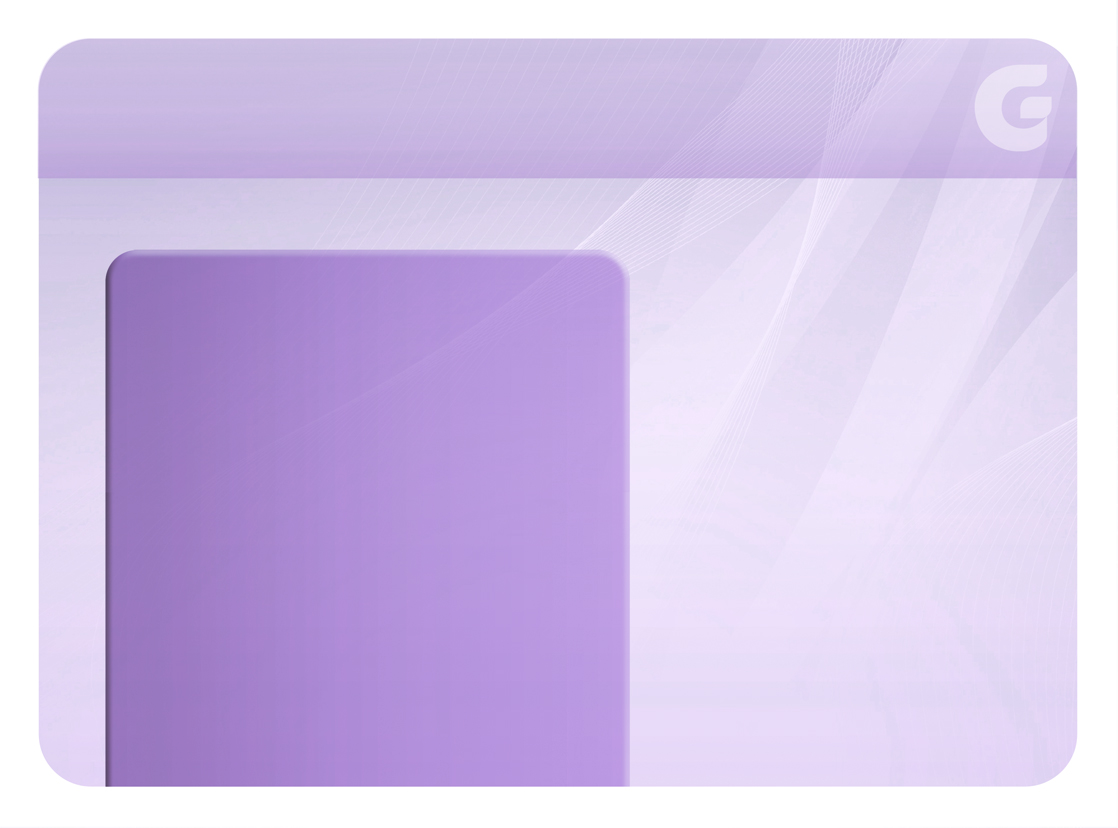 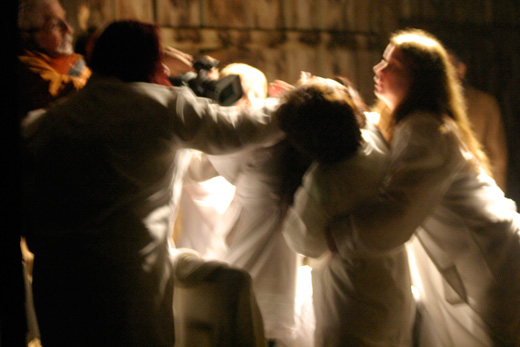 Imita outros médiuns “desenvolvidos” que agem assim
9
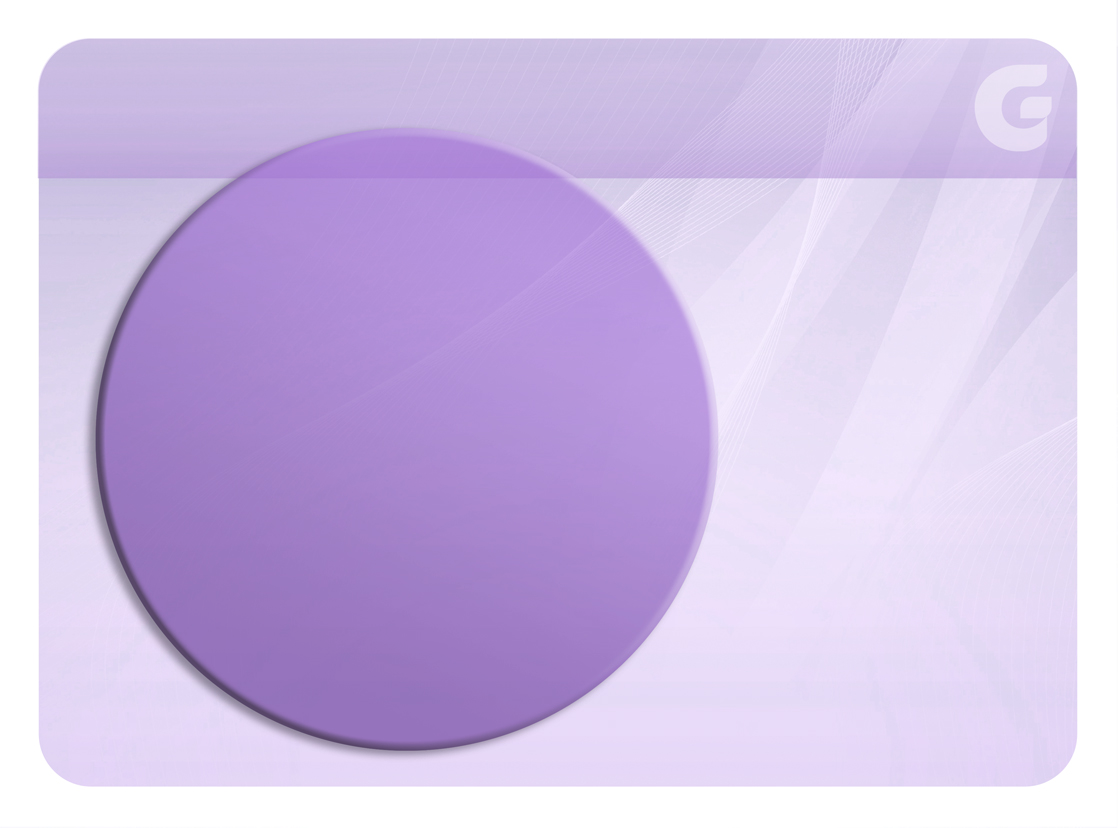 Deseja provar que é o Espírito quem se comunica,
e não ele
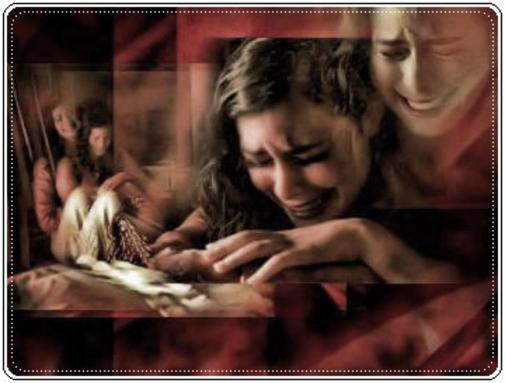 10
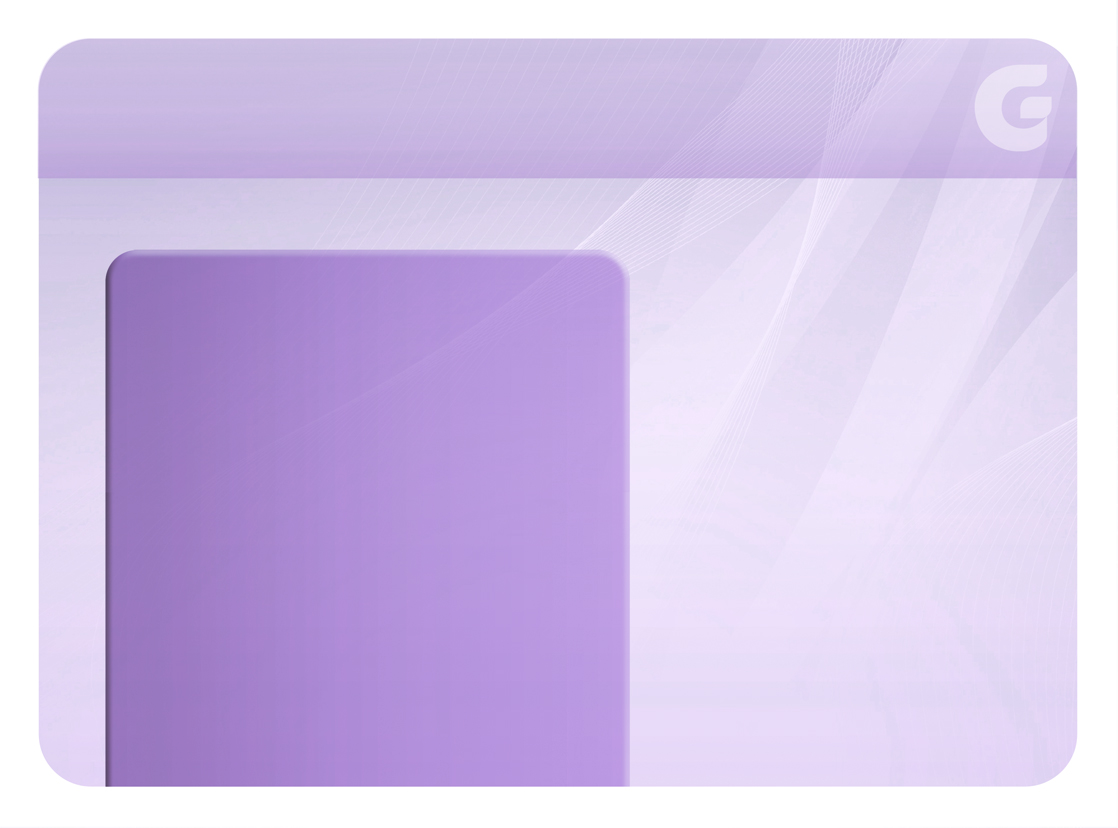 Desejo de mostrar ao doutrinador  que já está envolvido
pelo Espírito
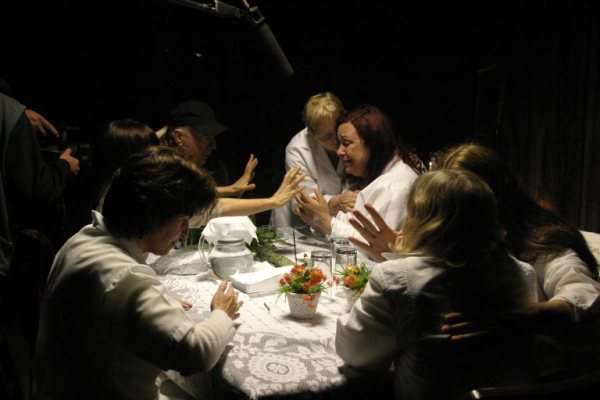 11
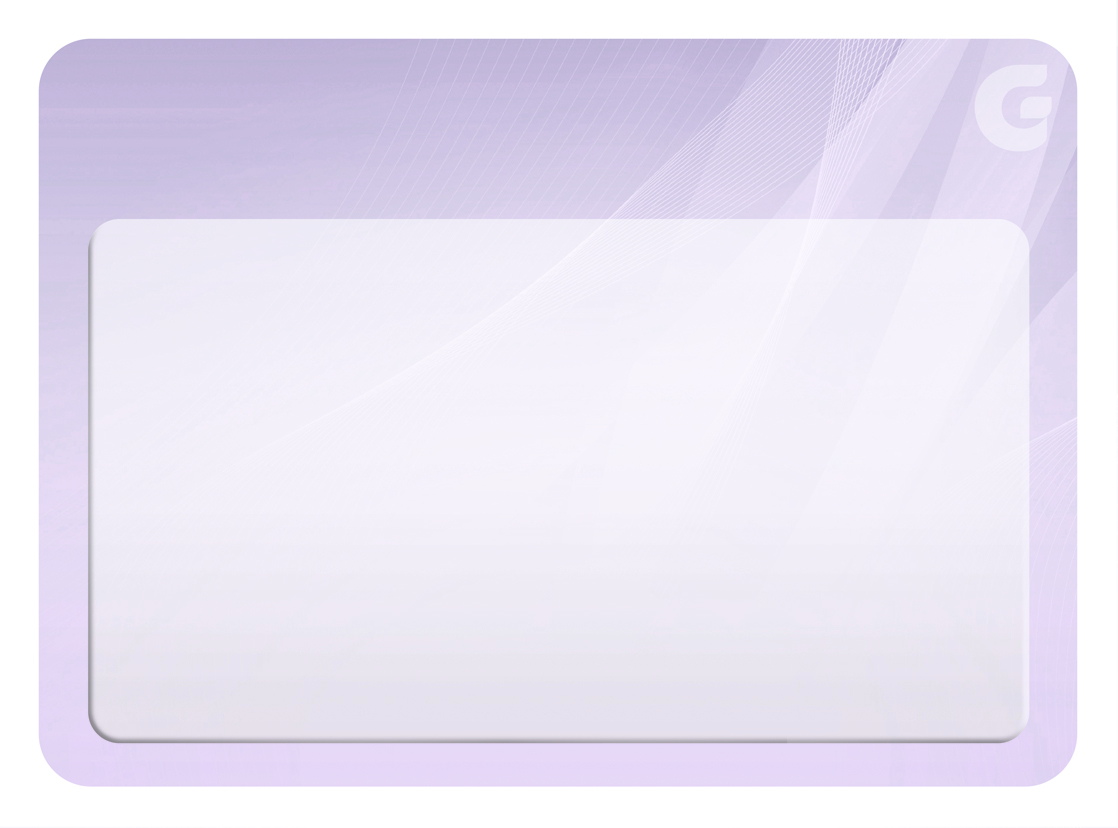 Um médium esclarecido e experiente
12
Não apresenta movimentos desordenados e insistentes (gestos, trejeitos, tremores, pancadas) Therezinha Oliveira
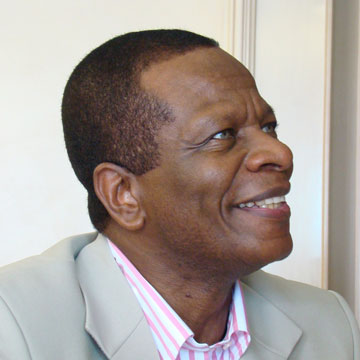 13
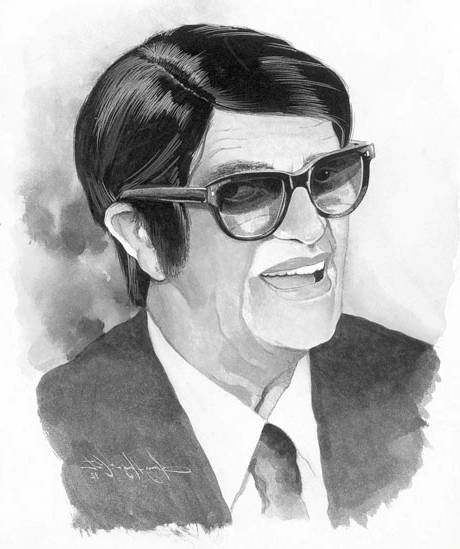 Não apresenta ruídos vocais (assopros, assovios, gemidos, gritos) Therezinha Oliveira
14
Com a aproximação
do Espírito, há uma combinação de fluidos, passando a ter percepções
e sensações diferentes
15
Um médium educado controla as suas emoções e ações, com isso, a comunicação será natural, mas com as características do Espírito manifestante
16
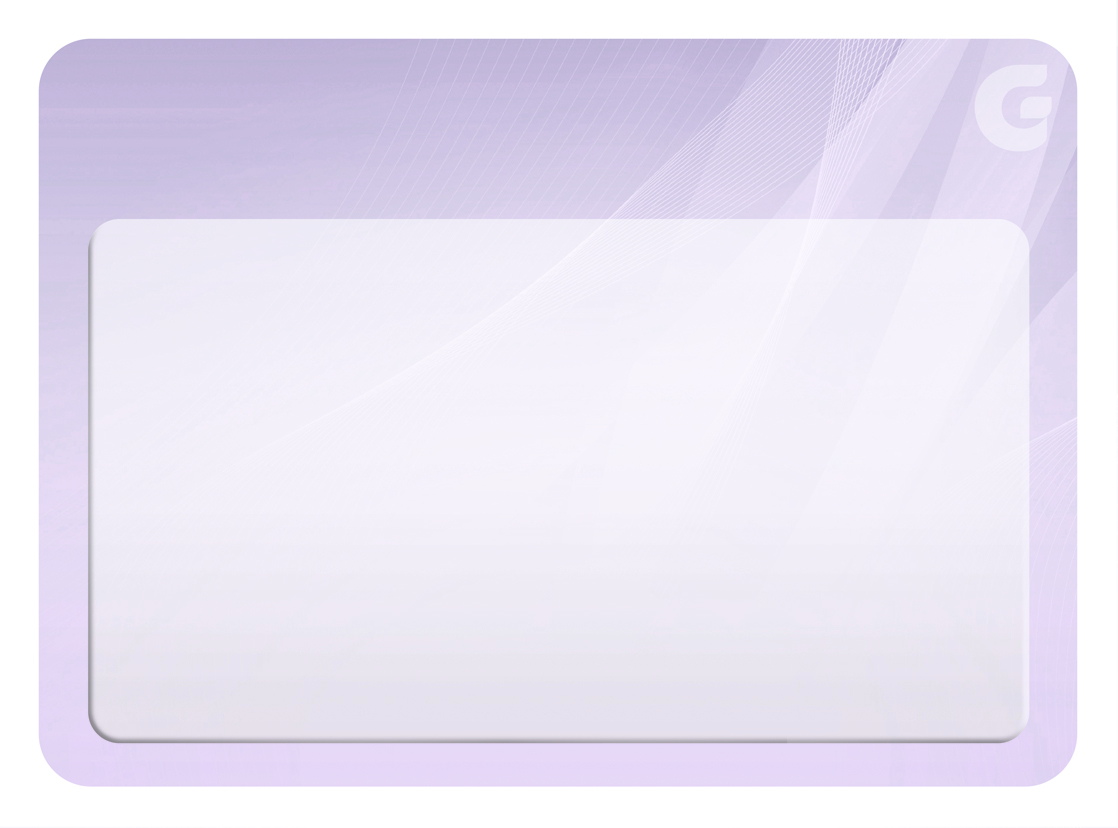 Como o médium demonstra que está mediunizado?
17
Ele informará ao dirigente sobre o envolvimento existente ou dará início 
à comunicação
18
Há médiuns que, independente do Espírito que se comunica, repetem os mesmos “clichês” em todas as comunicações. Estes vícios são do médium
19
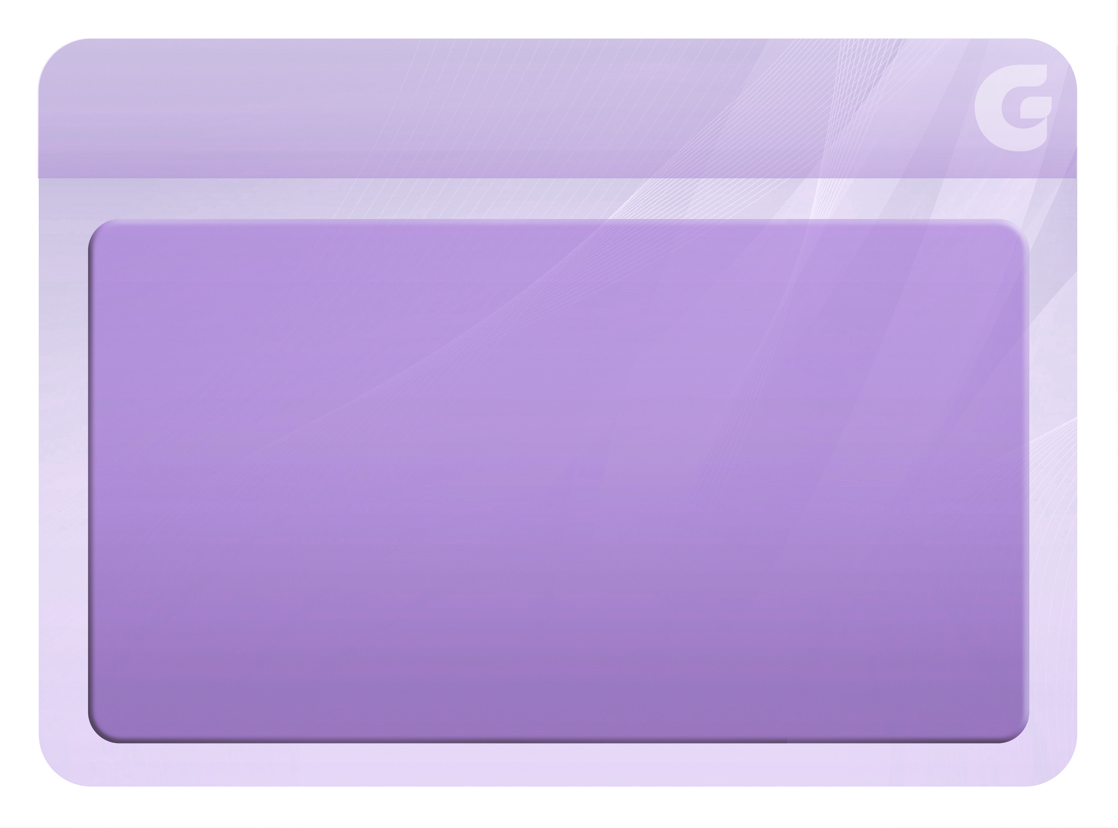 Transformações súbitas do comunicante
20
Os Espíritos, encarnados ou desencarnados, não se transformam de um momento para o outro Therezinha Oliveira
21
Numa comunicação de alguns minutos, (os Espíritos) não apresentarão grande modificação de conhecimento ou de comportamento
Therezinha Oliveira
22
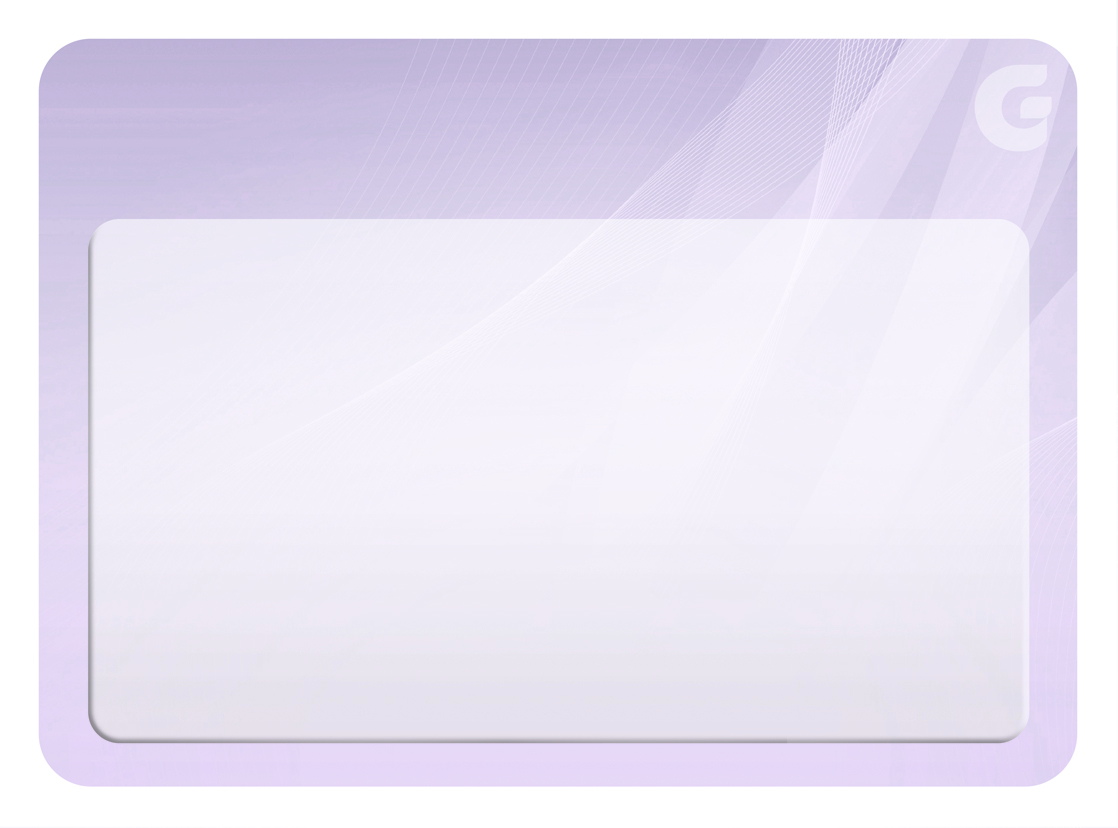 O que podemos esperar em uma comunicação
23
Esclarecimento da sua situação de desencarnado
24
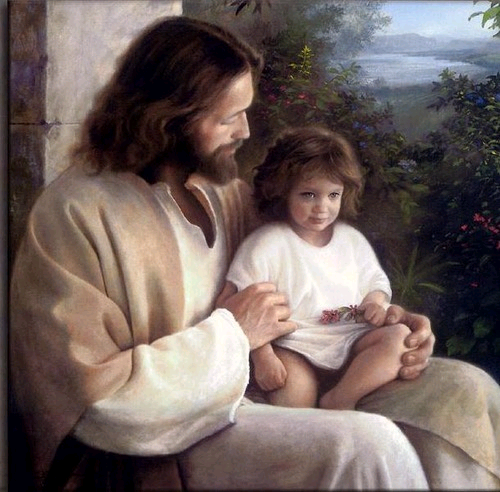 Melhoria em
seus sofrimentos
25
Conscientização de 
que suas ações são prejudiciais a si
mesmo e aos outros
26
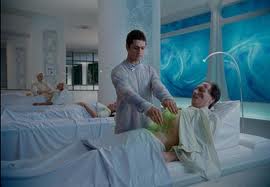 Aceitar ajuda e tratamento
27
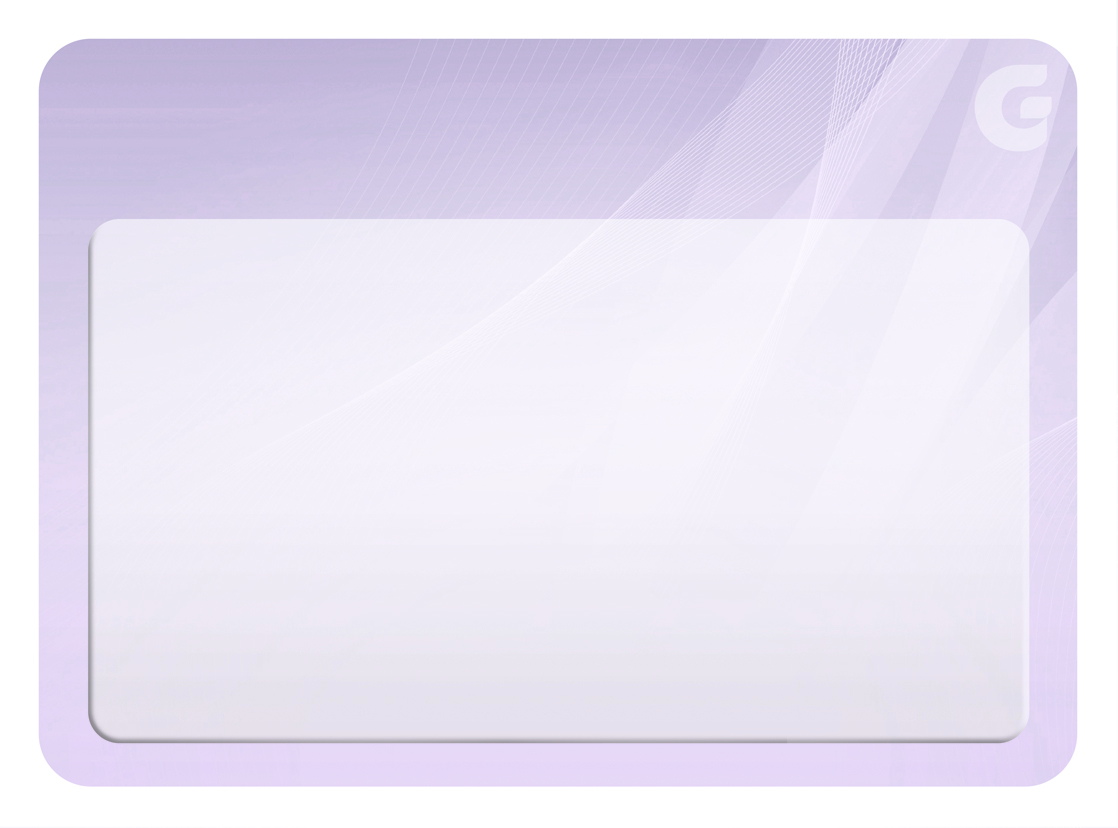 Ficar atento a Espíritos que rapidamente mudam o seu estado
28
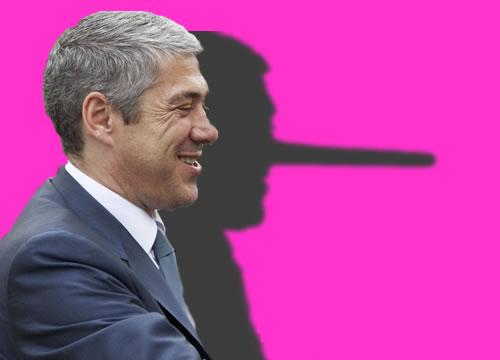 Pode ser mistificação
do Espírito, fingindo regeneração
29
Uma fraude do médium que, não encontrando mais argumentos para continuar a representação de Espírito atrasado ou não querendo nela prosseguir, deu
à comunicação um ‘fecho espírita’ Therezinha Oliveira
30
O Espírito se afastou
e o médium faz um fechamento espírita
31
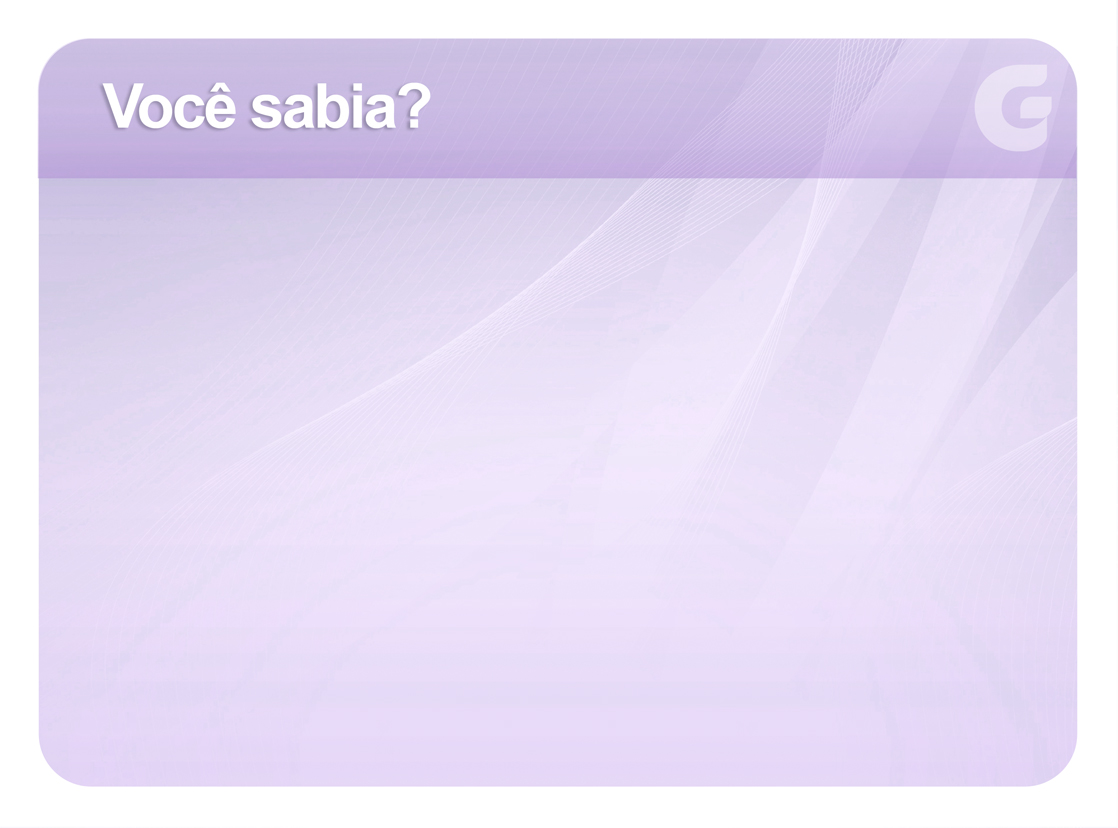 O médium educado transmitirá o que o Espírito sente ou diz, não alterando
a comunicação para agradar
ao dirigente ou ao grupo
32
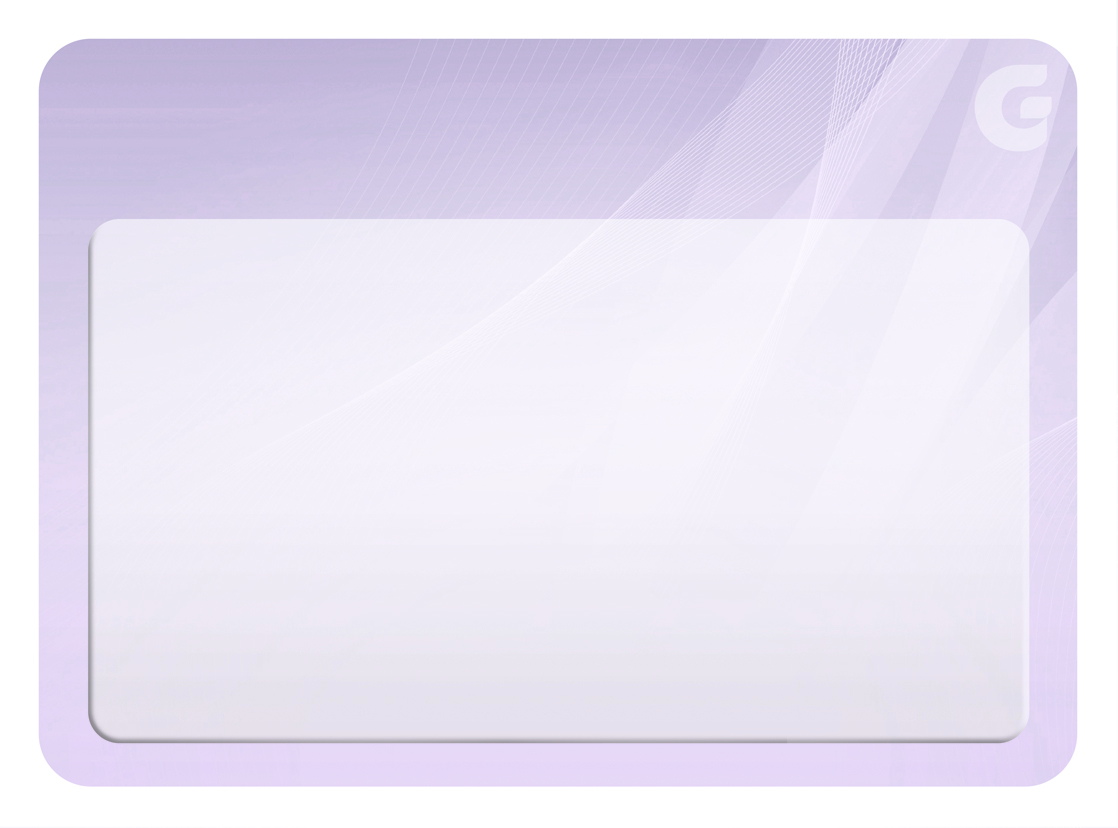 O que o médium
deve fazer para evitar condicionamentos e viciações?
33
Ter humildade
34
Aceitar as observações
do dirigente da reunião
35
Colocar em prática as orientações doutrinárias recebidas
36
Ter respeito, serenidade
e sinceridade no que faz
37
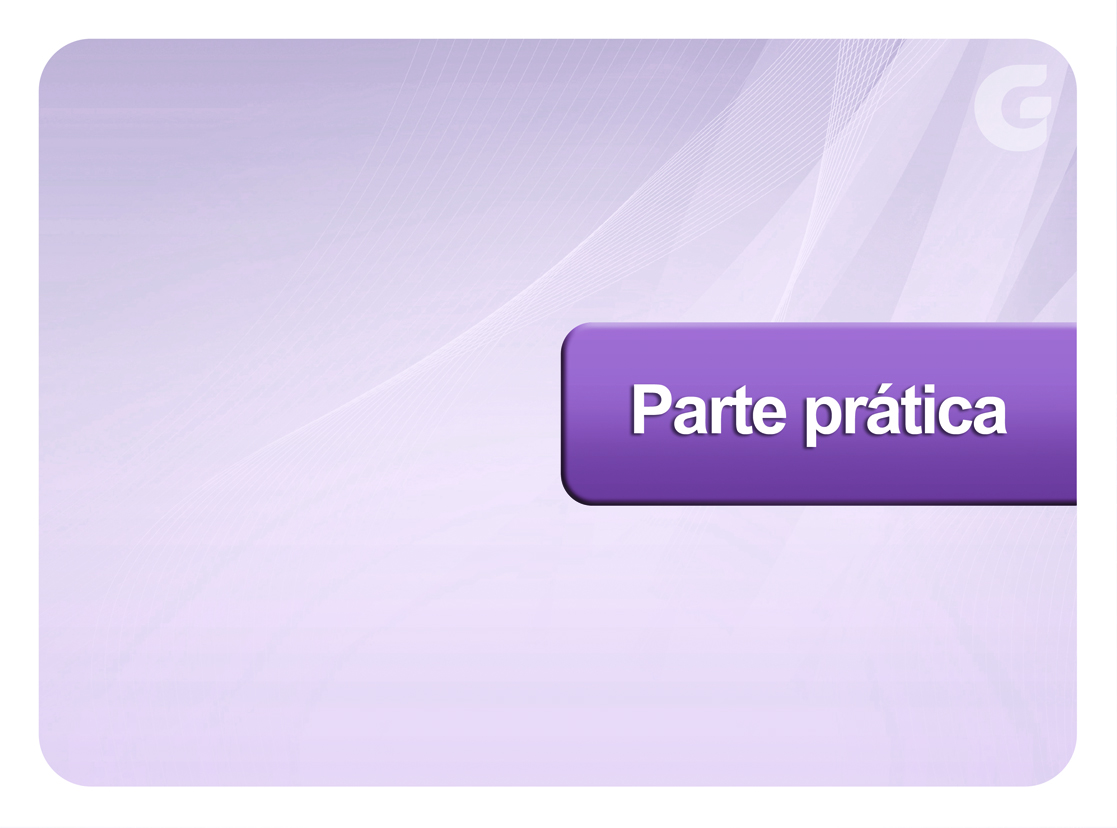 38
[Speaker Notes: Capítulo 3 – Fases do treinamento mediúnico. Pág. 104 a 112
4. 4ª fase – Envolvimento, pág. 104.
Semana 1 de 3]
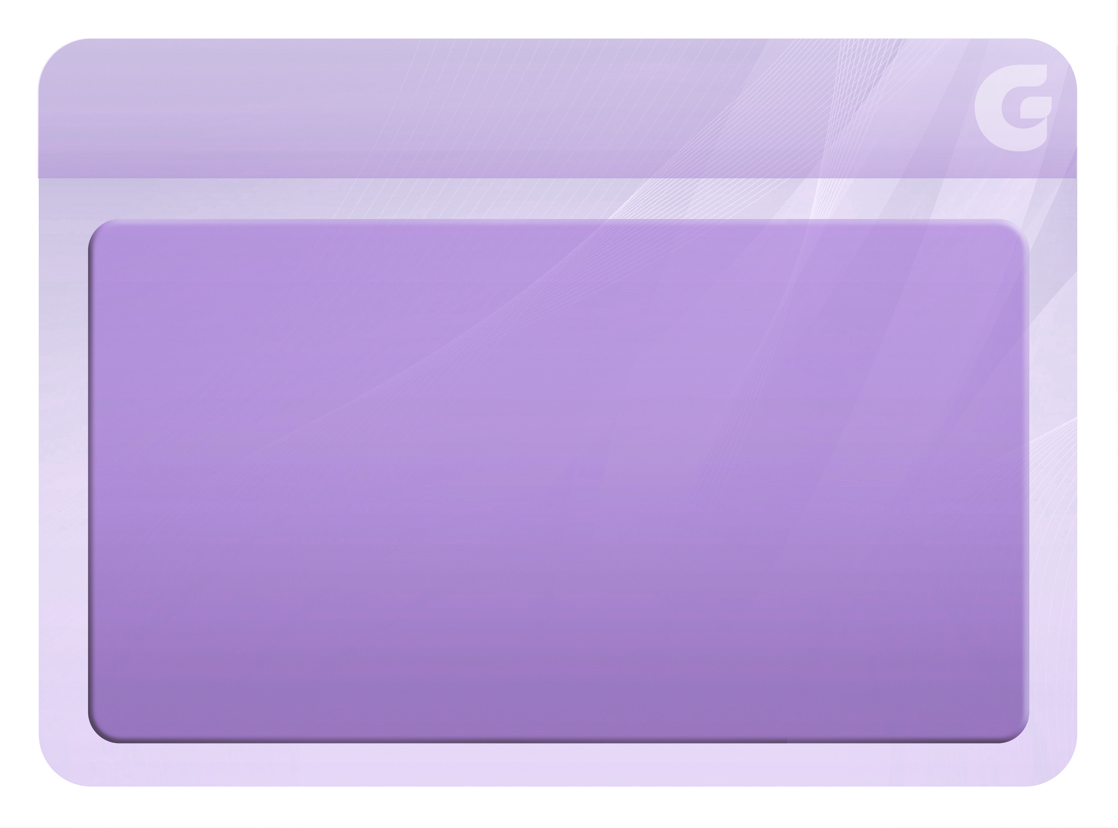 4ª FASE
ENVOLVIMENTO
39
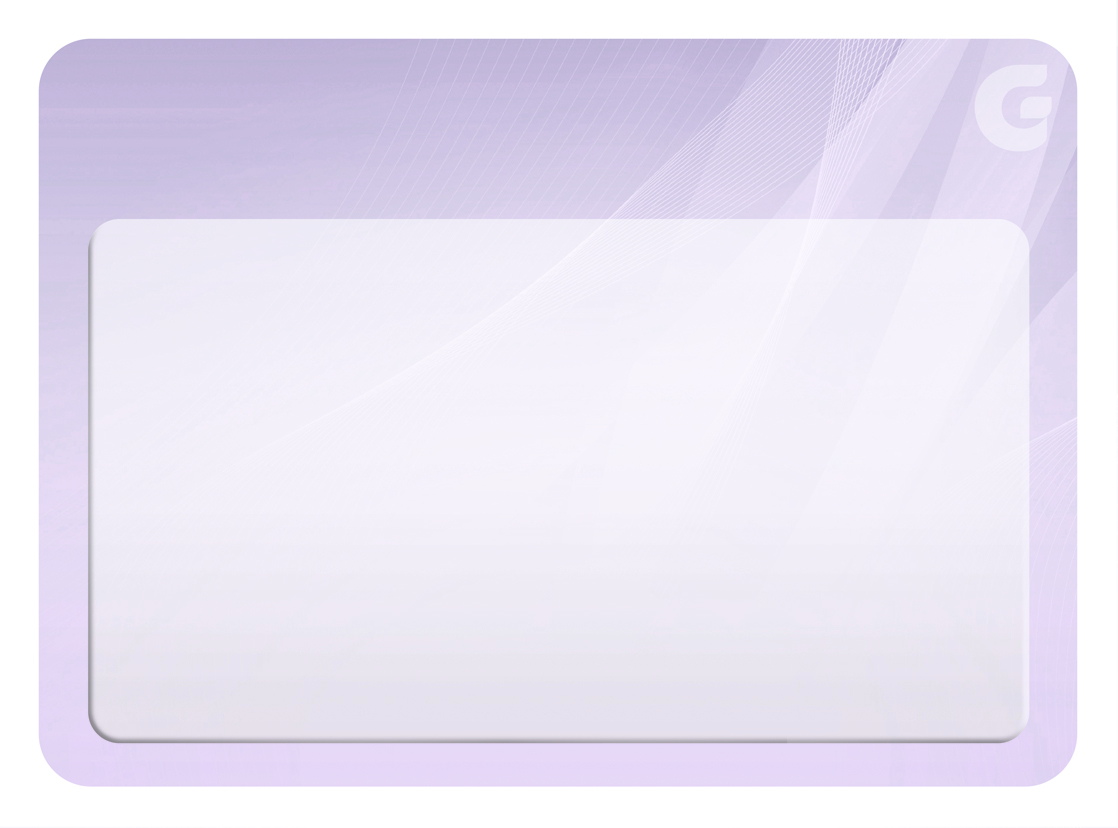 Objetivo
40
Permite ao médium avaliar a natureza do comunicante por meio de seu campo mental, para exercer controle sobre
a comunicação Therezinha Oliveira
41
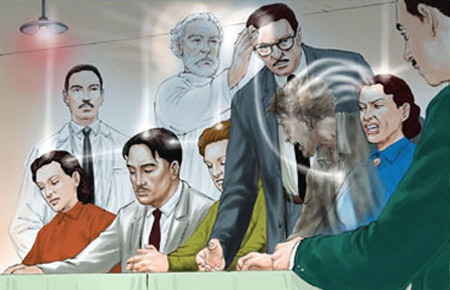 O médium deve evitar a comunicação quando esta
não for conveniente
42
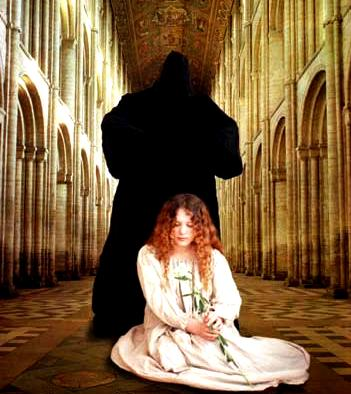 O exercício persistente e cuidadoso através das fases desenvolve o autocontrole     Therezinha Oliveira
43
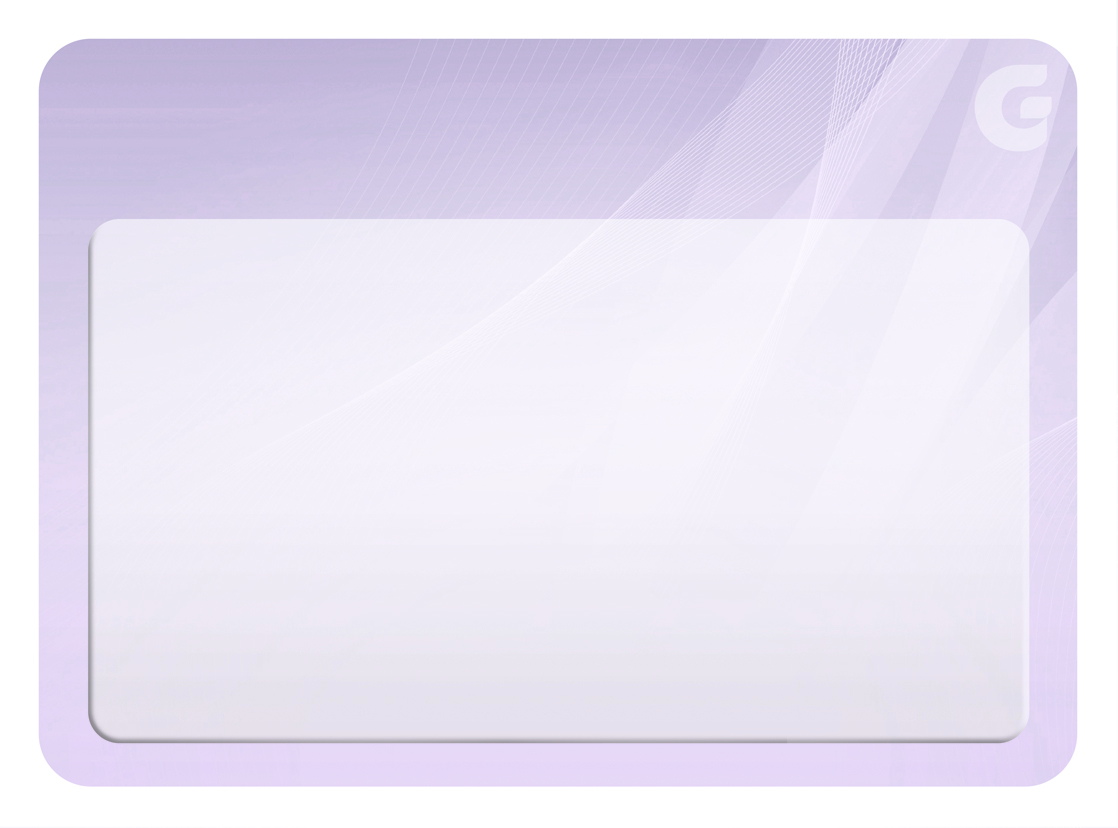 Como ocorre
44
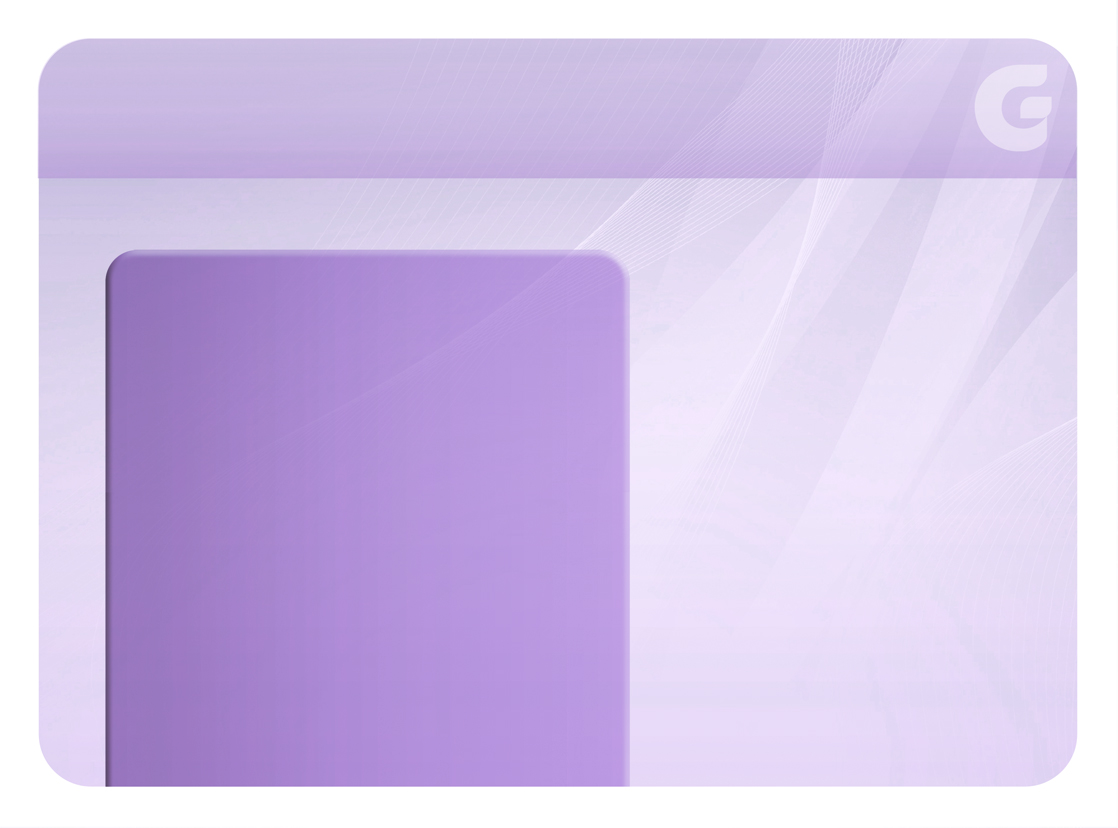 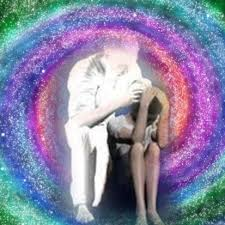 O guia mediúnico atuará sobre a mente do médium, sobrepondo-lhe os pensamentos Therezinha Oliveira
45
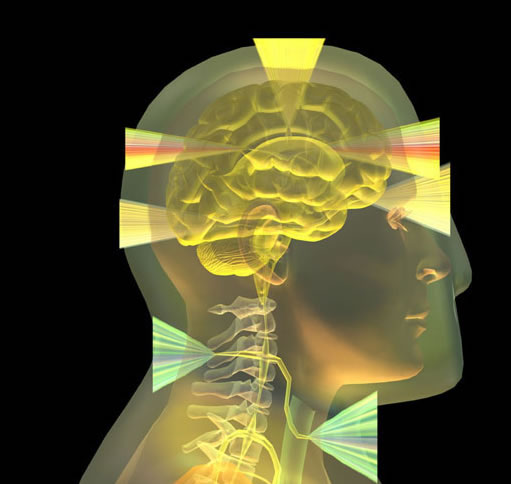 Em seguida, envolverá mais profundamente o seu períspirito, ativando o centro de força coronário Therezinha Oliveira
46
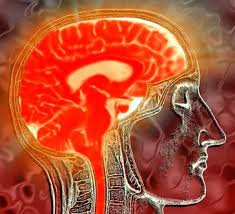 Conforme a região ativada do cérebro, a mediunidade será de vidência, de psicofonia, de psicografia, de audição Therezinha Oliveira
47
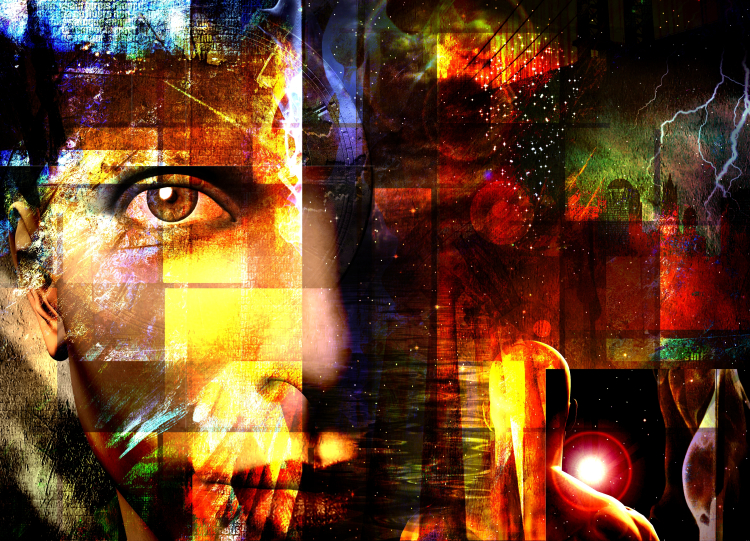 O médium é sempre responsável pela boa ordem do desempenho mediúnico Therezinha Oliveira
48
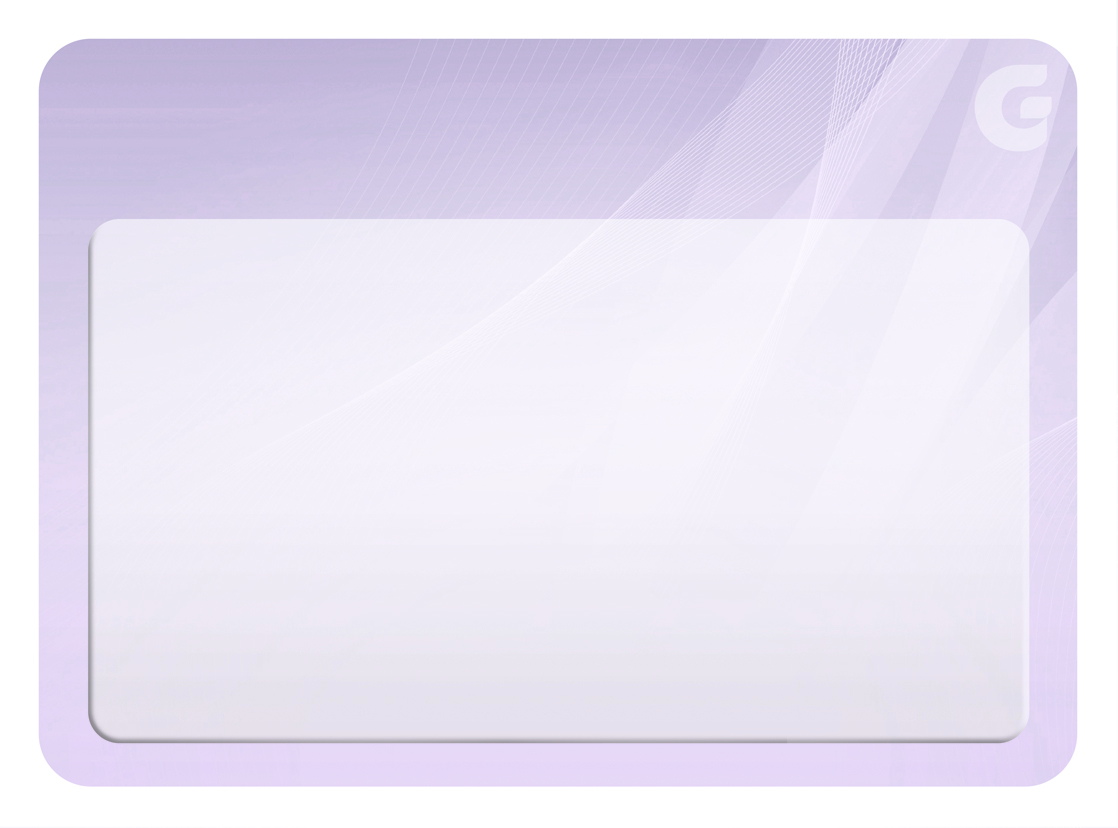 O que posso sentir?
49
Distanciamento do corpo
Pulsação e respiração aceleradas
Interferência mental
Alteração da vontade
Percepção mental da situação do Espírito
50
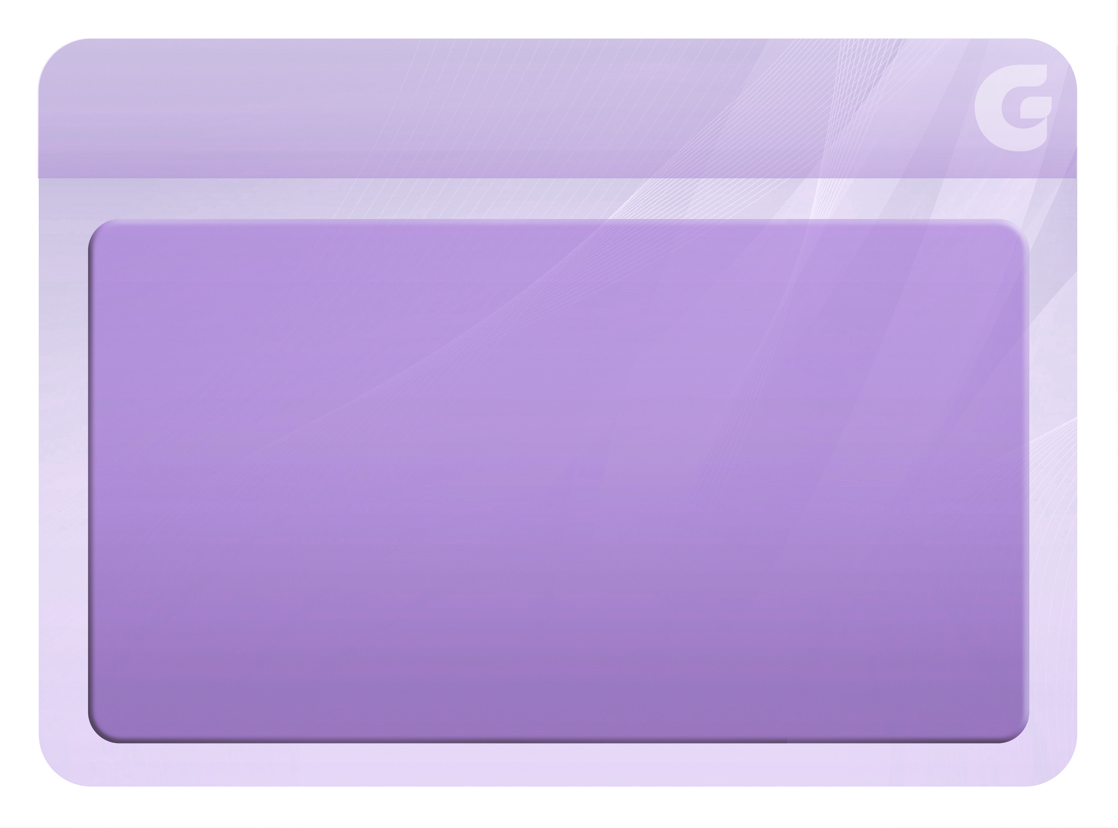 PREPARANDO-SE
PARA O EXERCÍCIO
51
[Speaker Notes: Capítulo 3 – Fases do Treinamento Mediúnico
Roteiro contido no item 4.4 Modelo para conduzir a fase. Páginas 107 a 109.
Ver material de apoio.]
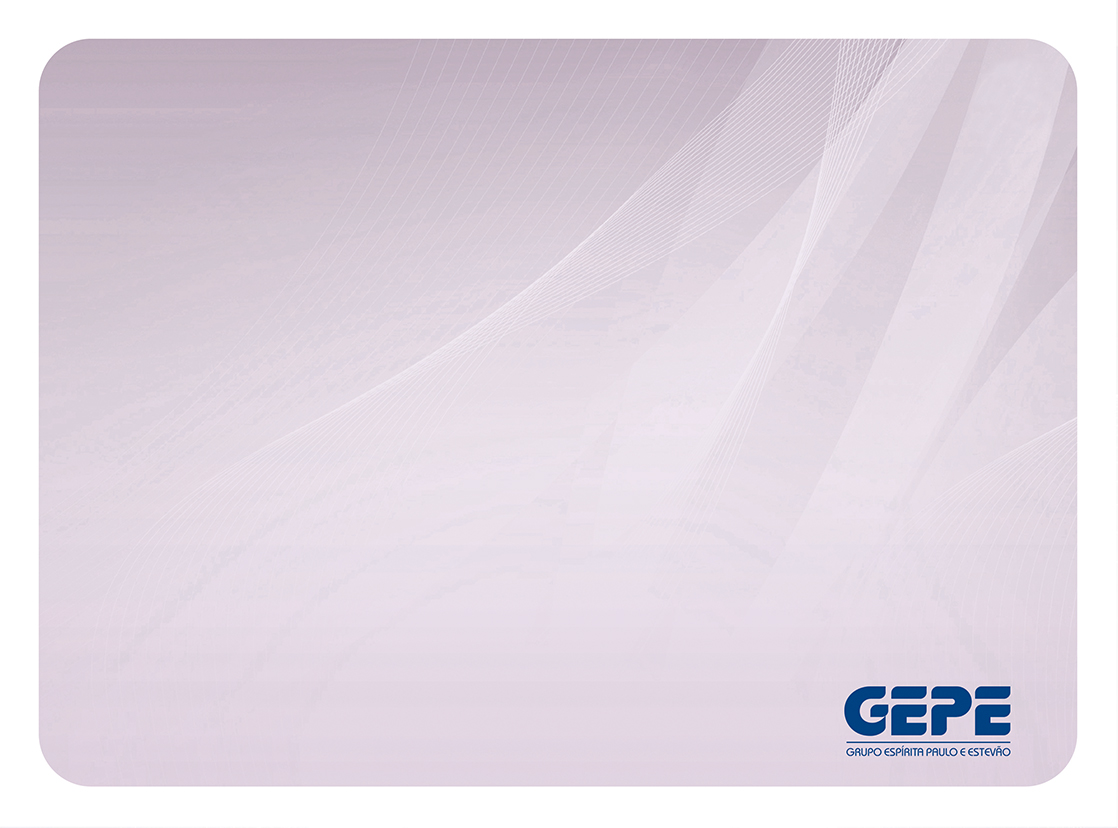 BIBLIOGRAFIA
Oliveira, Therezinha: Mediunidade. 15.ed.Campinas, SP: Allan Kardec, 2013.
Nilson, Teddy e Oliveira, Therezinha: Orientação Mediúnica. Campinas, SP: Centro Espírita “Allan Kardec” - Dep. Editorial, 2001.
Fortaleza, janeiro de 2014
52